Anız Yangınları ve Zararları
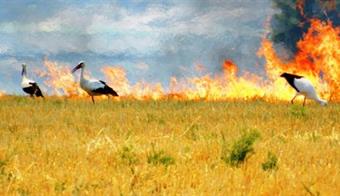 Hazırlayan :      A. Turan OTAR
                             Ziraat Mühendisi
Anız  Nedir ?
Hububat, (Buğday, Arpa, Yulaf, Çavdar vb.) Mısır, Ayçiçeği, Soya vb. ürünlerin (biçilmesinden)  hasat edilmesinden sonra bitkilerin tarlada  kalan kısımlarına anız denir.
Anızların Yakılması :
Ülkemizde ve ilimizde gerek tedbirsizlik ve dikkatsizlik, gerekse yasalarımızda öngörülen kurallara uymama ve ihmaller nedeniyle özellikle hububat ve mısır hasadı sonrasında  ne yazık ki "Anız Yakımı" görülmektedir.
Yanlış alışkanlıklar, atadan kalma görenekler ve özellikle ikinci ürünü ekebilme endişesiyle  çiftçilerimiz tarlada kalan arpa ve buğday saplarını, kuru ot, meyve bahçelerindeki kuru dalları, dikenleri ekonomik değer taşımadığı gerekçesi ile yakmaktadır.
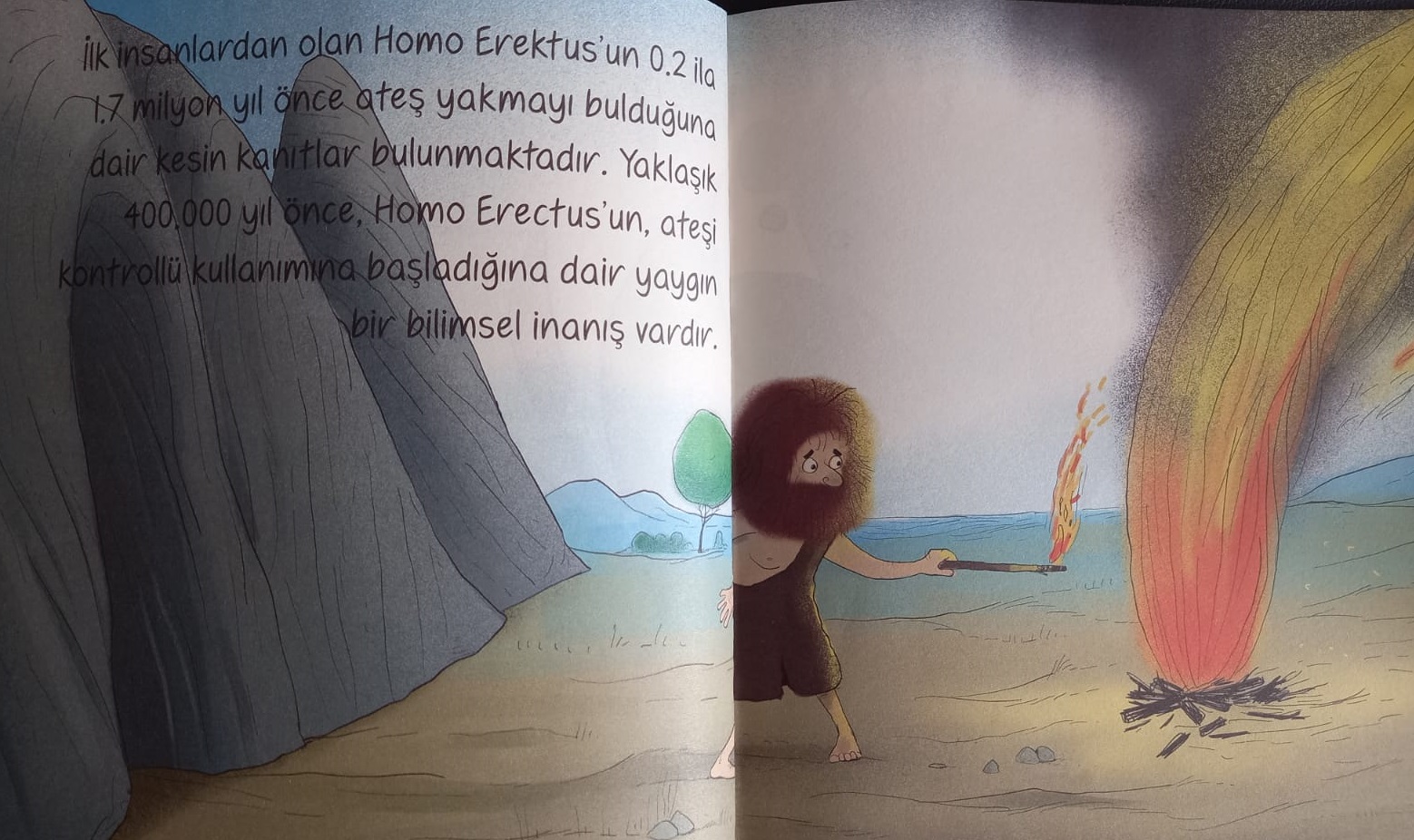 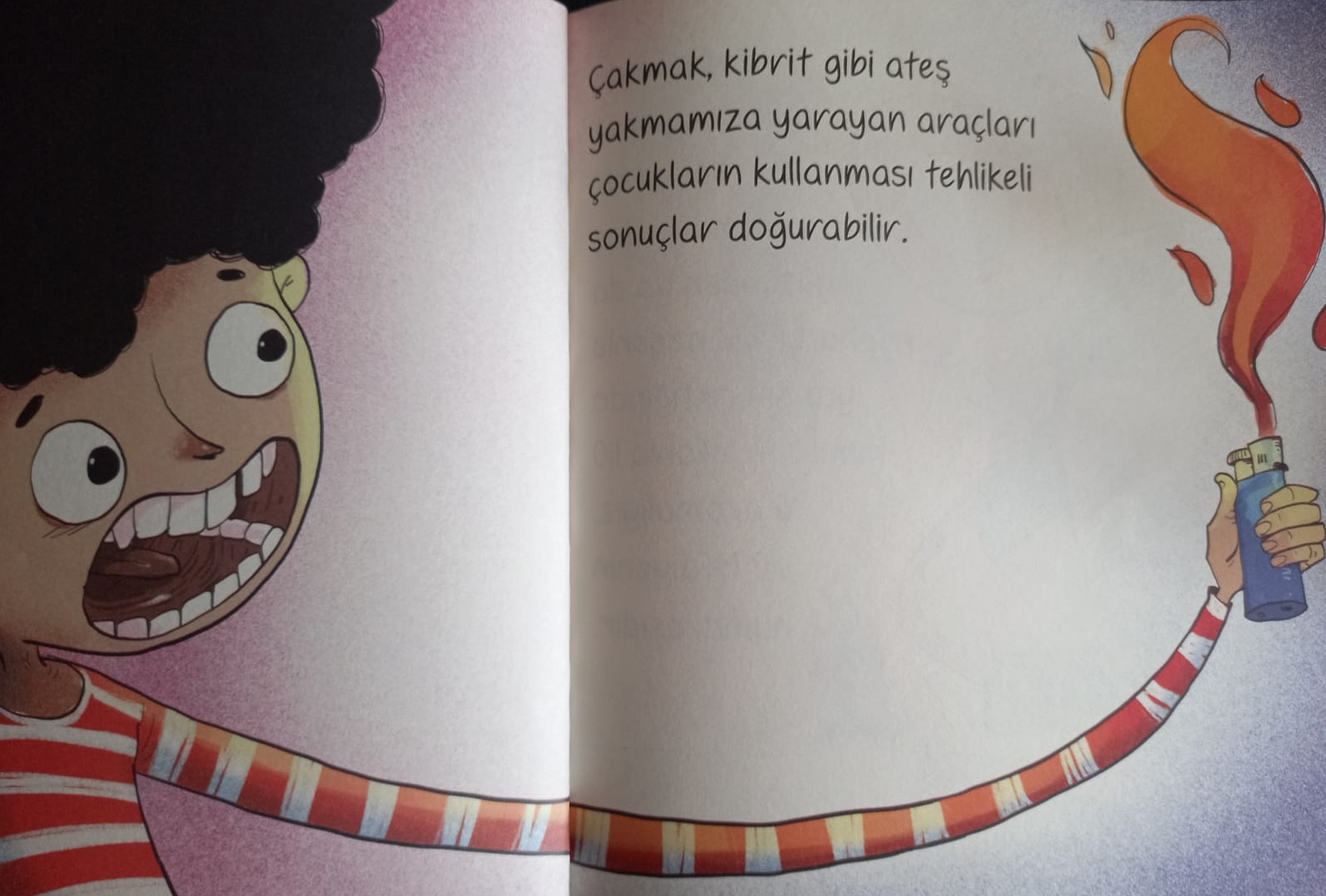 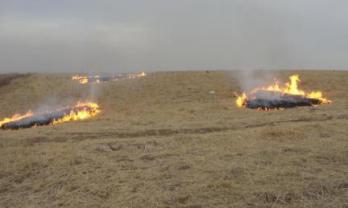 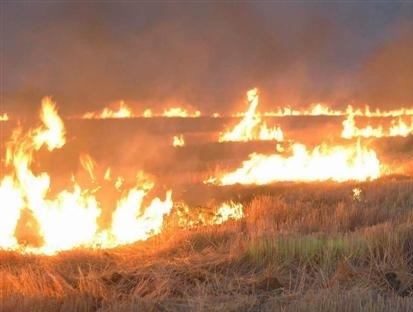 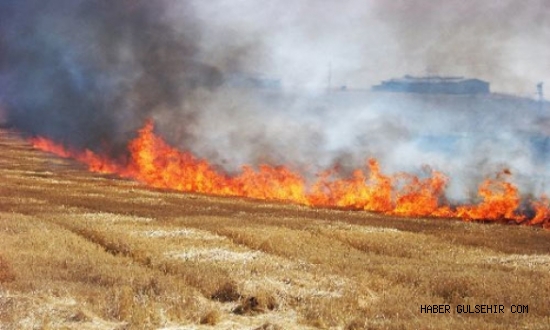 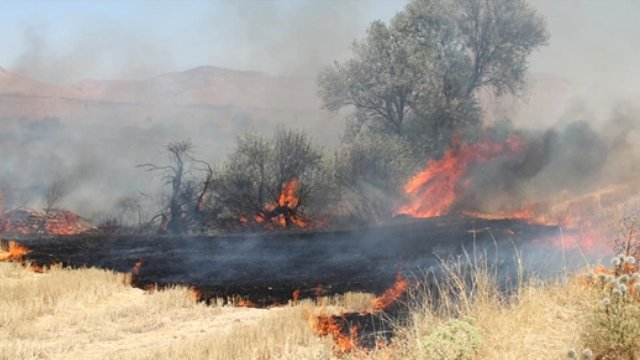 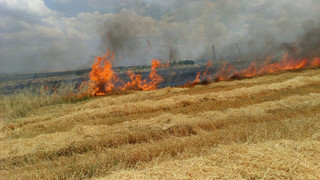 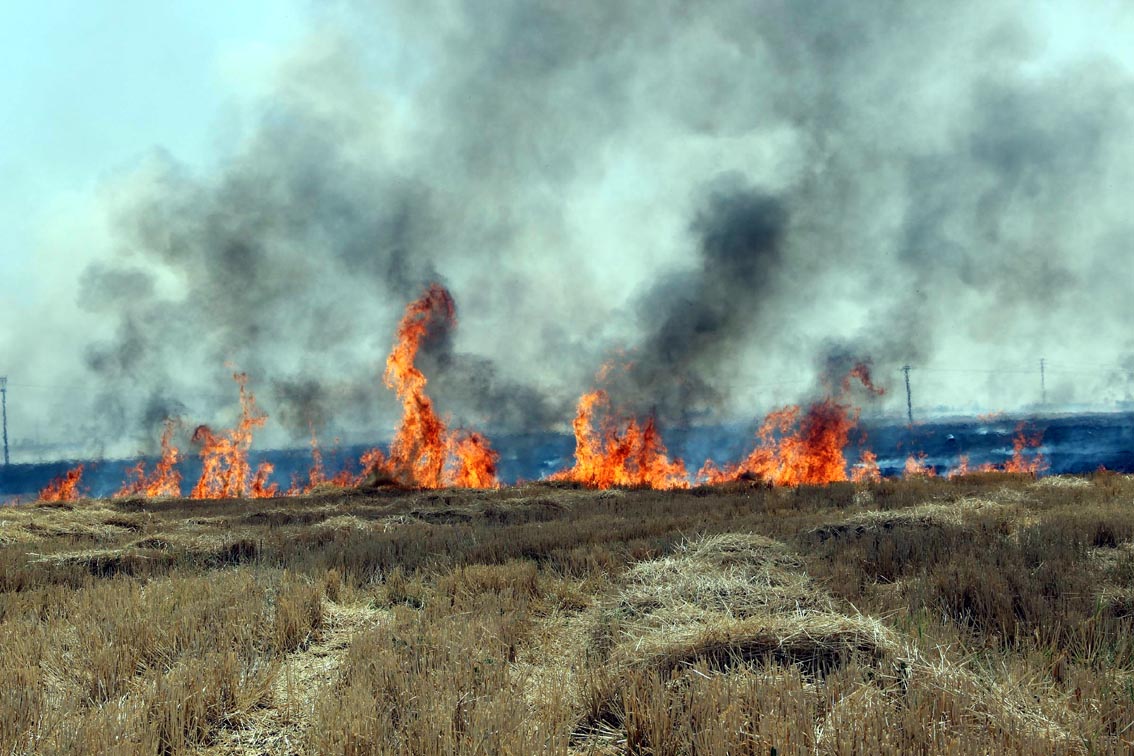 Bununla beraber anız yangınları sonucu tarladan geçmekte olan enerji nakil hatları ile haberleşme hatları büyük ölçüde zarar görmekte ve milyarlarca liralık milli servet heba olmaktadır.
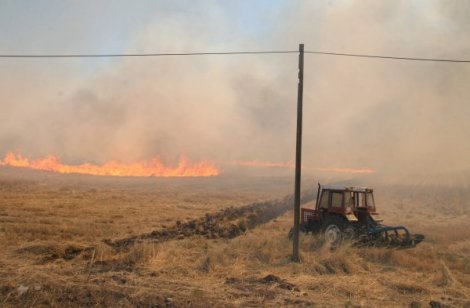 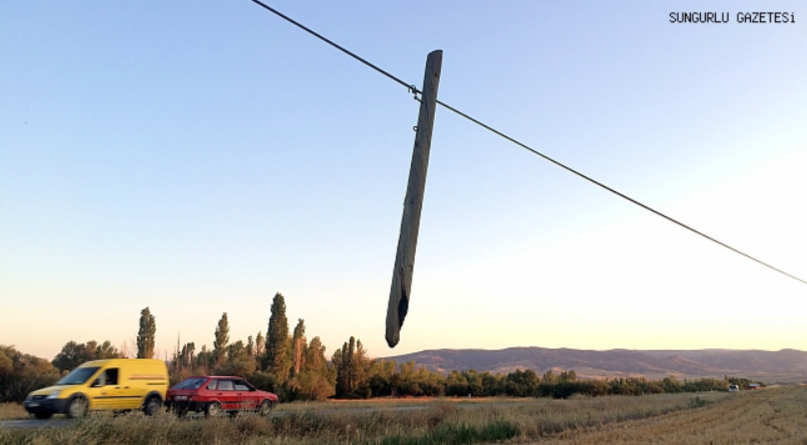 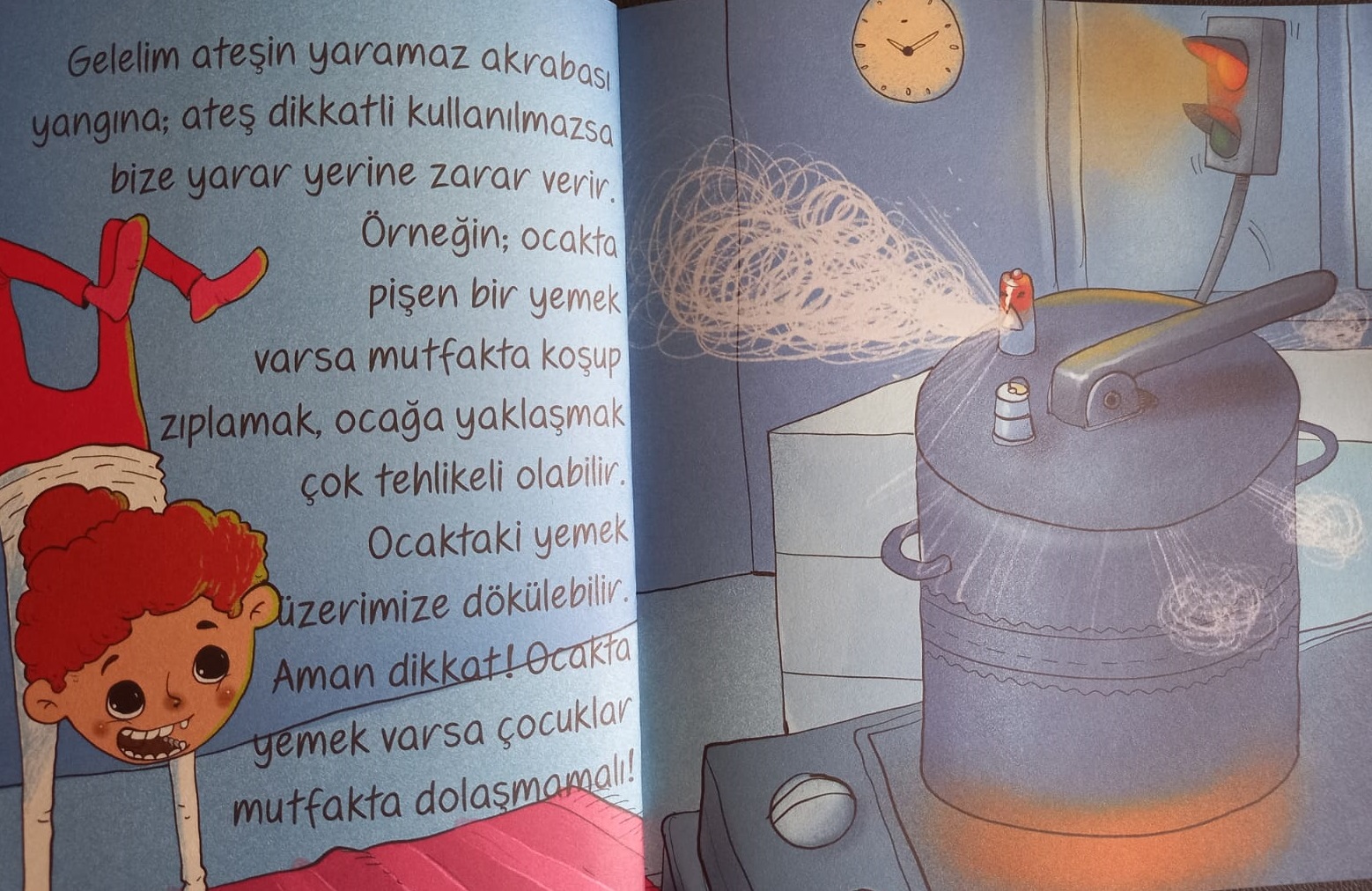 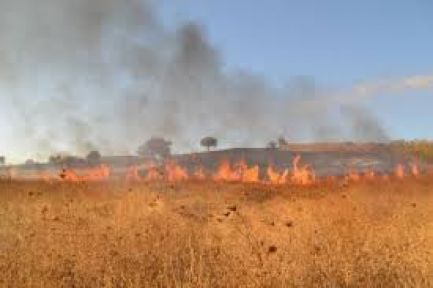 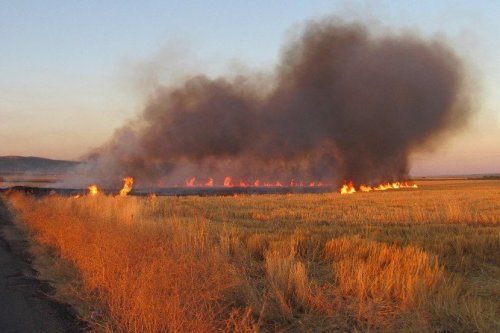 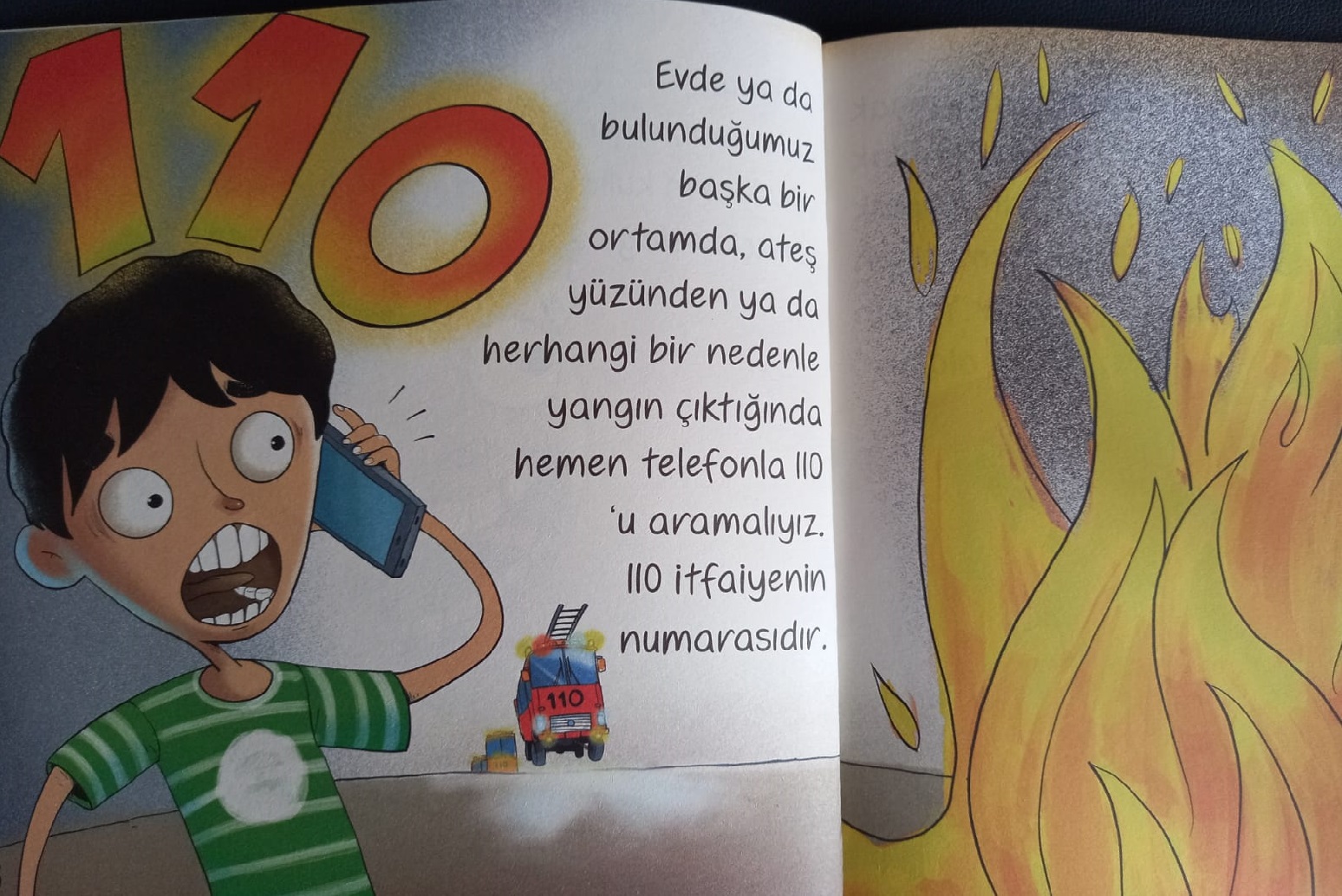 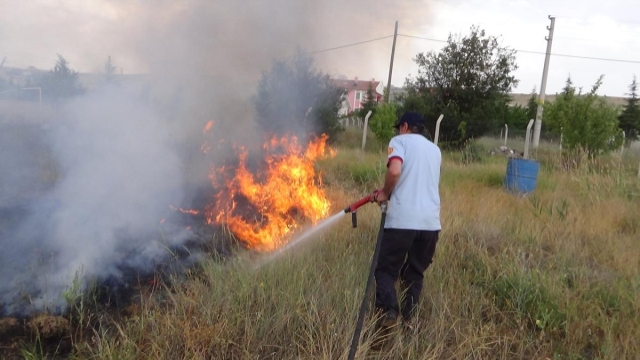 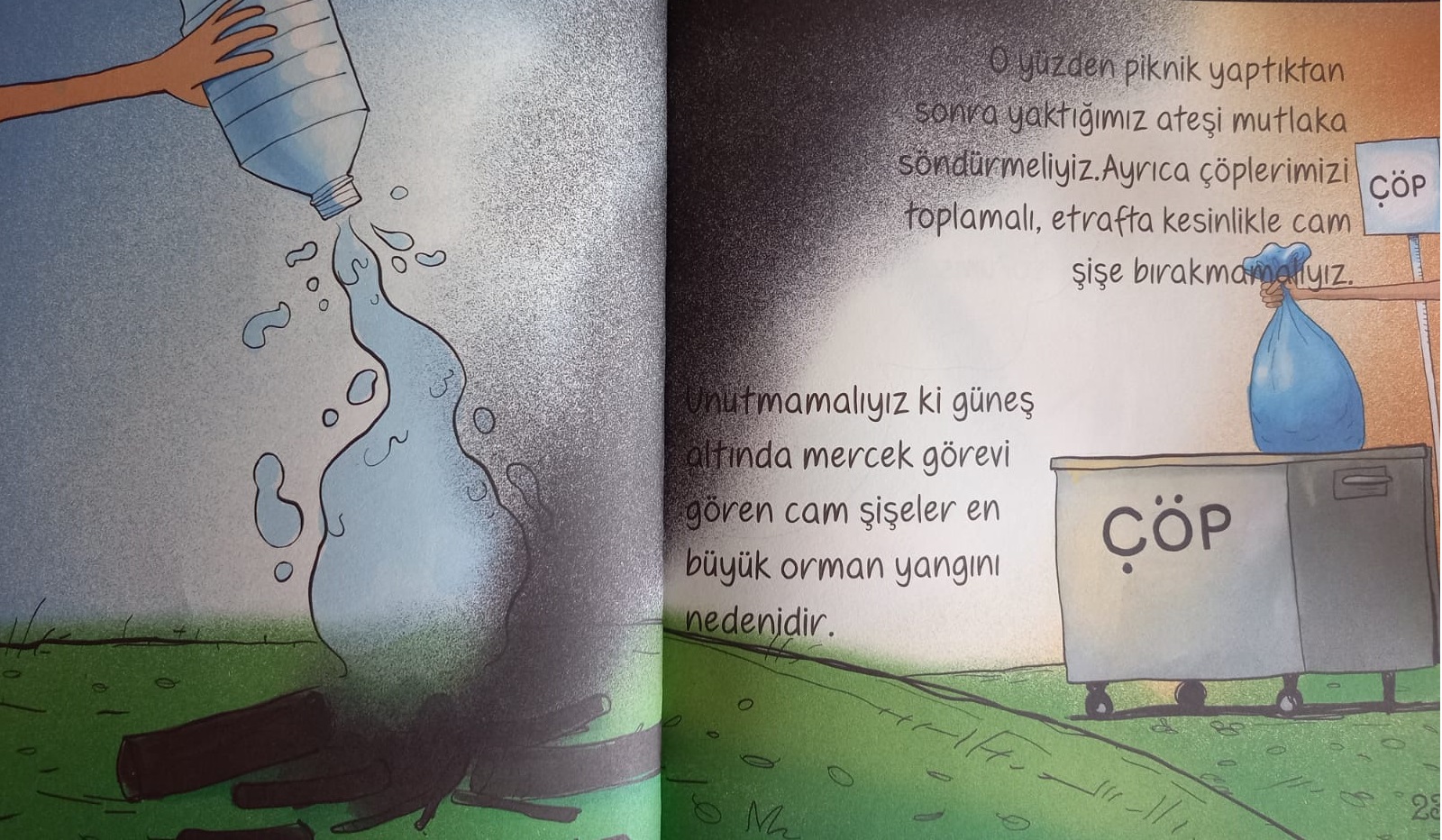 Bilindiği üzere toprakta bulunan en değerli yapıyı organik madde oluşturmaktadır. 
Toprağın zenginliği organik madde ile ölçülür.
Toprak, jeolojik olarak ”ana materyal” adı verilen çeşitli kayaların, fiziksel( rüzgar, sıcaklık vs)  ve kimyasal ( ırmaklar, seller , yağmur vs.) ayrışması sonucu oluşan, içinde bakterilerden solucanlara, mantarlardan bitkilere kadar farklı canlı organizmaları barındıran, bitkilere besin sağlayan ve kalınlığı birkaç milimetre ile birkaç metre arasında değişen bir örtüdür.
Toprağın altı, yüzeyinde olduğundan çok daha yoğun ve hareketli bir yaşamı barındırır. İnanması zor olsa da, bir sığır sürüsünün otladığı çayırın altında, toplam ağırlıkları sığırlardan daha fazla olan binlerce farklı organizma yaşar.
Ekosistem de organizmalar ( insan, hayvan, bitki ve var oldukları halde göremediğimiz küçük canlılar) ve cansız elementler birbirleriyle sıkı sıkıya bir zincir halinde bağlıdırlar.
Ekosistem; kısaca belirli bir alanda bulunan canlılar ile bunları saran cansız çevrelerinin karşılıklı ilişkilerin meydana geldiği ortamdır.
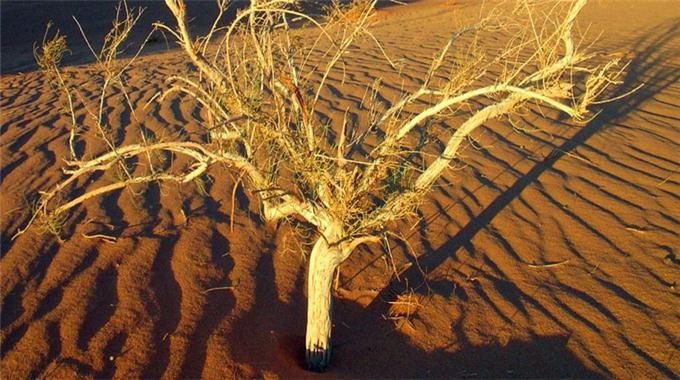 Toprak tabakası    kaç yılda oluşur?
Uzmanlar, 40-50 santimetrelik bir toprak tabakasının oluşabilmesi için en az 20-25 bin yıllık bir sürenin geçmesi gerektiğini açıkladı.
Tarıma elverişli 1 santimetre kalınlığında bir toprak tabakası, ortalama olarak 300 ile 1000 yıl arasında oluşur. Elbette 1 santimetre kalınlığında bir toprak tabakasında tarım yapılması mümkün değildir.
Toprak, bitki artıklarının toprağa karıştırılmasıyla organik maddece zenginleştirilebilir. 
Ne acıdır ki çiftçilerimiz önce bitki artıklarının kendi elleriyle yakıp sonra da ekecekleri ürüne fayda sağlasın diye binlerce lira karşılığında organik gübre kullanmaktadır.  Oysa bitki artıklarını ve toprağın canlılığını yakmadan bu fayda kendiliğinden sağlanabilmektedir
Anız Yangınları; toprağın yapısında ve bitki büyümesinde önemli fonksiyonu olan organik maddeyi azaltmakta, toprak sıcaklığının yükselmesi sonucu toprağın mikrobiyolojik aktivitesi gerilemekte ve biyolojik denge bozulmaktadır.
Ülkemiz için maddi ve manevi kayıplara sebep olan Anız Yangınları, kaybolan doğal kaynaklarla beraber yanmış tarlalar ve ormanlık alanlar kötü bir görüntü sergilemekte ve ülke turizmini daha olumsuz yönde etkilemektedir.
Bununla beraber anız yangınları sonucu tarladan geçmekte olan enerji nakil hatları ile haberleşme hatları büyük ölçüde zarar görmekte ve milyarlarca liralık milli servet heba olmaktadır.
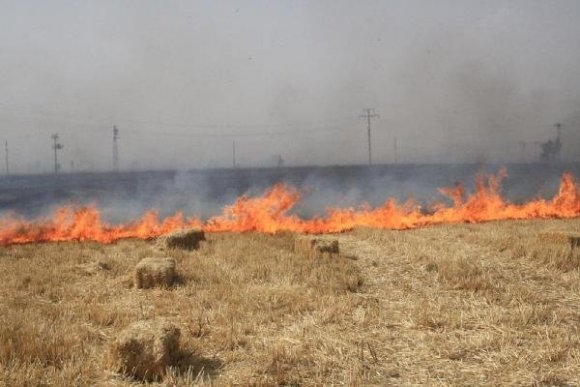 Bazen yangınlar henüz hasat edilmemiş alanlara sıçramakta, yerleşim yerleri olumsuz etkilenmekte, karayolu ve demiryolu trafiği aksamakta, evcil ve yabani hayvanlar telef olmaktadır.
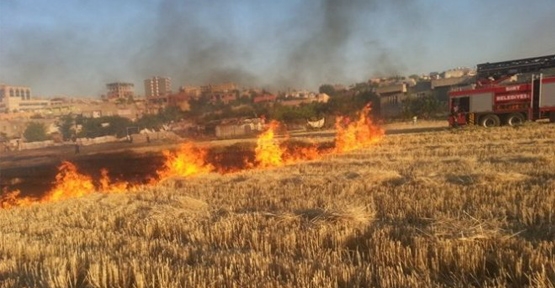 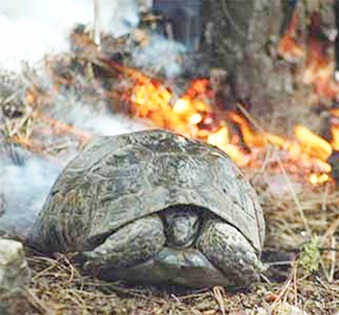 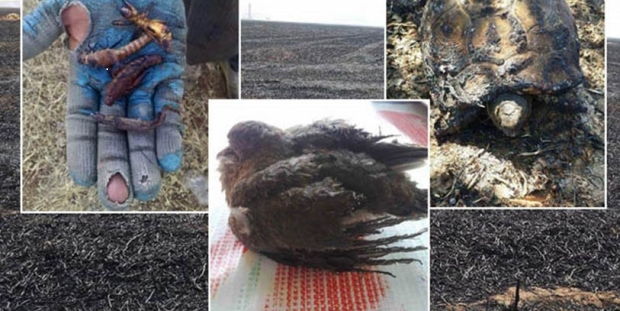 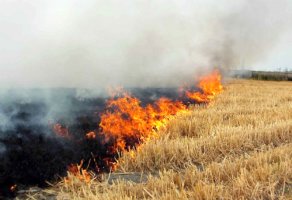 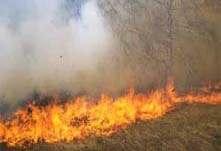 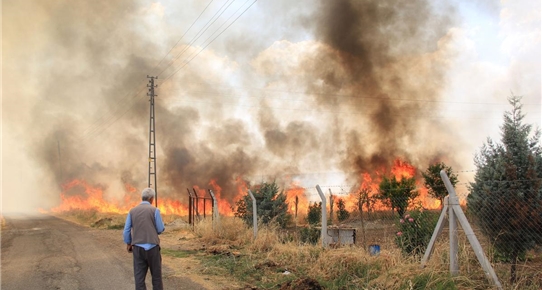 Sonuç itibari ile toprağın fiziksel, kimyasal ve biyolojik özelliklerinin bozulması sonucu topraklarımızda verimlilik düşmektedir. 

 Buna dur demek bizlerin elinde !!!
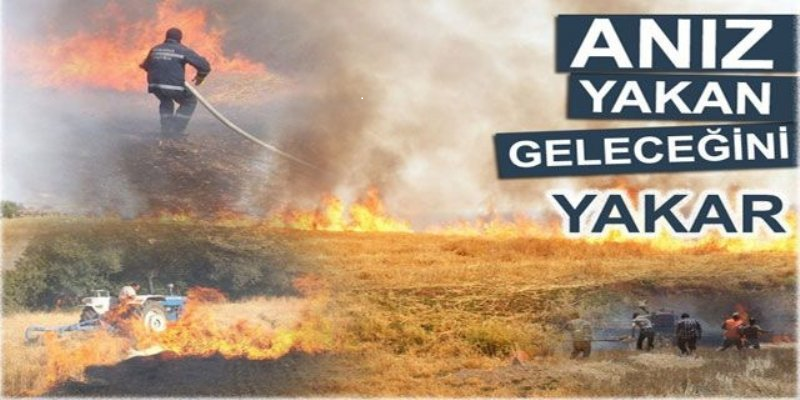 Bu sebeple 2872 Sayılı Çevre Kanunu gereğince, İlimizde anız yakılması yasaktır. 
Bu yasağa uymayanlar hakkında İl İdaresi Kanunu, Türk Ceza Kanunu ve Kabahatler Kanunu'nun ilgili maddeleri uyarınca işlem yapılacaktır.
Anız yangınları ile ilgili tedbirlere  uymayan çiftçilerimizin Emniyet , jandarma, İtfaiye, Çevre ve Şehircilik İl Müdürlüğü, İl veya İlçe Tarım ve Orman Müdürlüklerine bildirilmesi gerekmektedir.
Sizlerin  konuya göstereceğiniz duyarlılık ölçüsünde yukarıdaki yasaklama kararı başarıya ulaşacaktır.  
UNUTMAYIN!
Geleceğinizin çalınmasına engel olmak elinizde…
TEŞEKKÜRLER